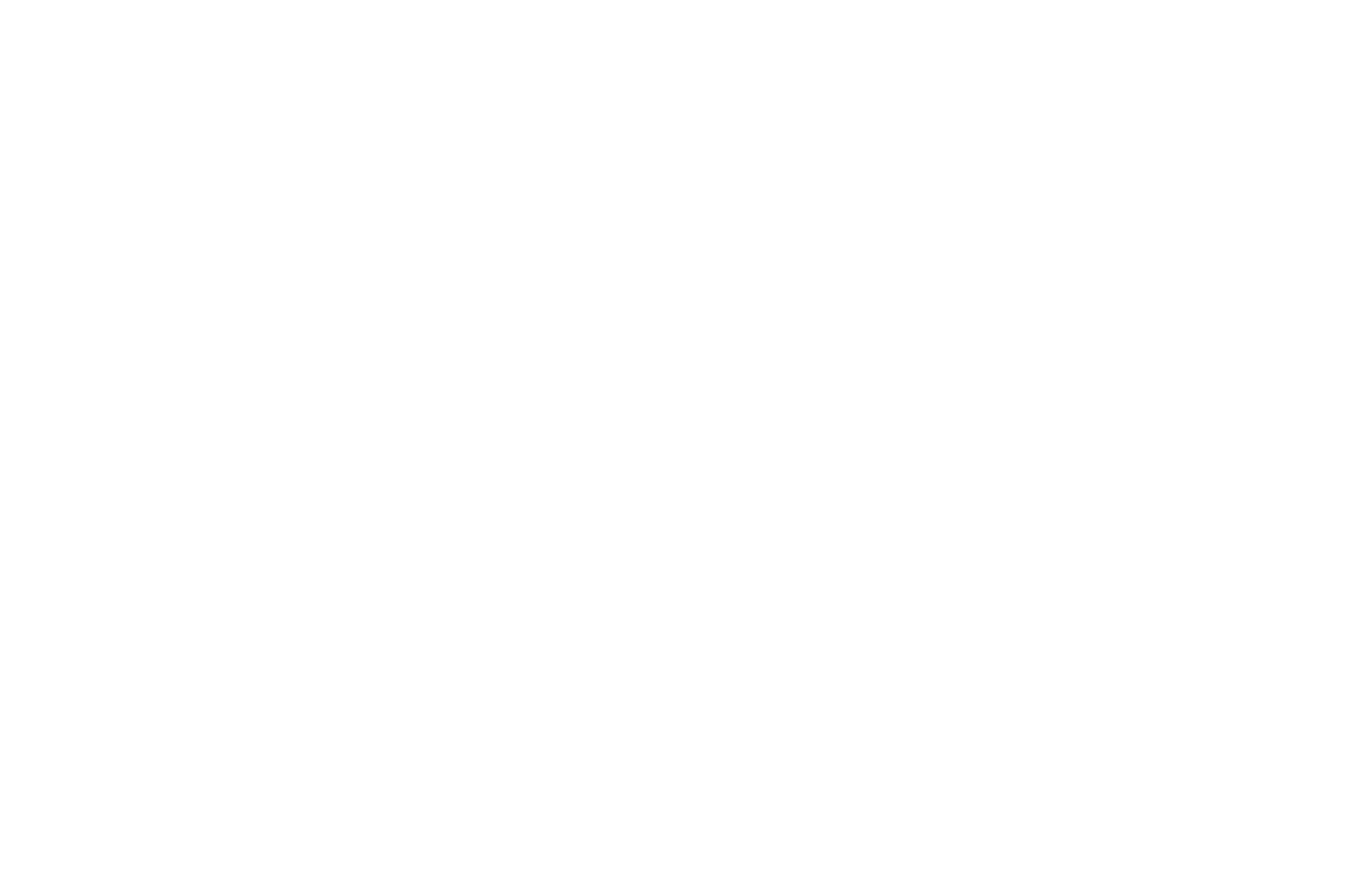 (Ex. 1:1-5) These are the names of the sons of Israel who went to Egypt with Jacob, each with his family.
Reuben, Simeon, Levi and Judah; Issachar, Zebulun and Benjamin; Dan and Naphtali; Gad and Asher.
The descendants of Jacob
numbered seventy in all.
Joseph was already in Egypt.
(Ex. 1:1-5) These are the names of the sons of Israel who went to Egypt with Jacob, each with his family.
Reuben, Simeon, Levi and Judah; Issachar, Zebulun and Benjamin; Dan and Naphtali; Gad and Asher.
The descendants of Jacob
numbered seventy in all.
Joseph was already in Egypt.
Moses deliberately alludes to Genesis.
“And these are the names…” R. Alan Cole, Exodus (1973), 59.
“These are the names of the sons of Israel, Jacob and his sons” (Gen. 46:8).
(Ex. 1:6) Now Joseph and all his brothers and all that generation died.
7 But the Israelites were exceedingly fruitful. They multiplied greatly, increased in numbers and became so numerous that the land was filled with them.
How do we know this really happened?
Biblical Attestation
(Ex. 17:14) The LORD said to Moses,
“Write this in a book as a memorial.”
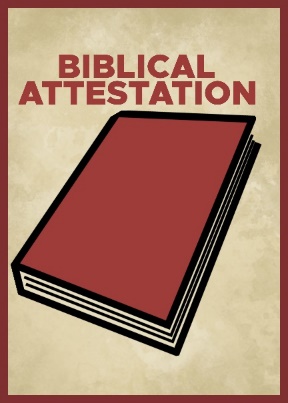 Biblical Attestation
(Ex. 34:27) The LORD said to Moses,
“Write down all these instructions, for they represent the terms of the covenant I am making with you and with Israel.”
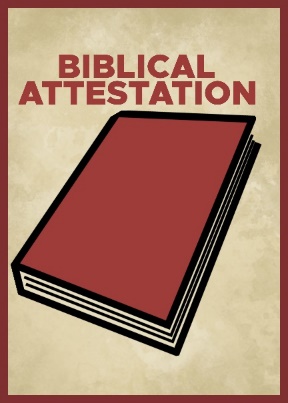 Biblical Attestation
(Ex. 24:4) Moses carefully wrote down all the LORD’s instructions.
[This is assumed by other Old Testament authors…]
Josh. 1:7; 8:31-32; 1 Kings 2:3; 2 Kings 14:6; Dan. 9:11; Ezra 6:18; Neh. 13:1; Mal. 4:4
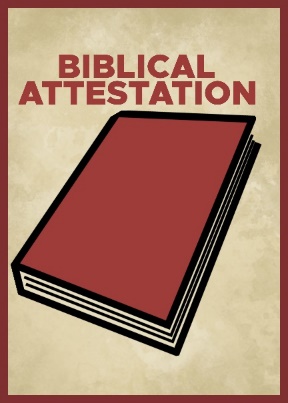 Biblical Attestation
(Jn. 5:46) Jesus said, “If you really believed Moses, you would believe me, because Moses wrote about me.”
Genesis (Jn. 7:22)
Exodus (Mk. 7:10; 12:26; Lk. 20:37; Jn. 7:19)
Leviticus (Mt. 8:4)
Numbers (Mt. 5:33; Jn. 3:14)
Deuteronomy (Mt. 19:8)
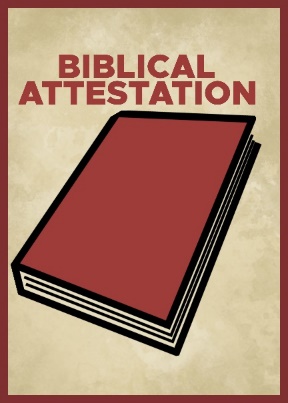 Egyptian Linguistics
Pithom (“the house of Atum”)
Potipher (“the gift of Ra”)
Asenath (“the favorite of Neith”)
Gleason Archer, A Survey of Old Testament Introduction (Third Edition. Chicago, IL: Moody, 1998), 119.
Moses!
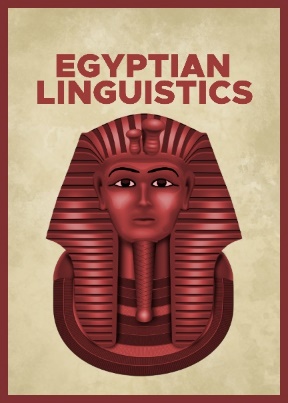 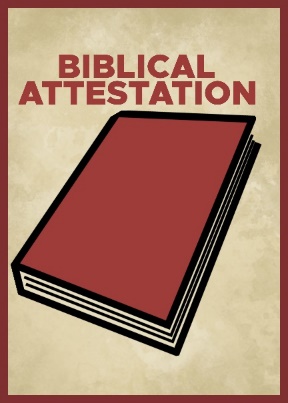 Egyptian Linguistics
The Pentateuch “uses a greater percentage of Egyptian words than elsewhere in the Old Testament.”
Gleason Archer, A Survey of Old Testament Introduction (Third Edition. Chicago, IL: Moody, 1998), 119.
27 Egyptian loanwords borrowed from the period of 1550-1200 BC. Ben Noonan, Biblical, Archaeological, and Egyptological Perspectives on the Exodus Narratives (2016), 66-67.
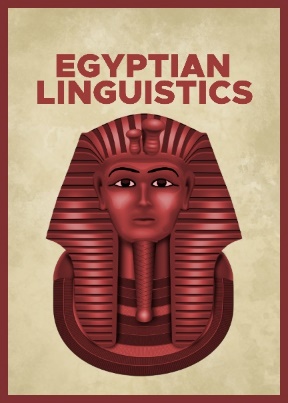 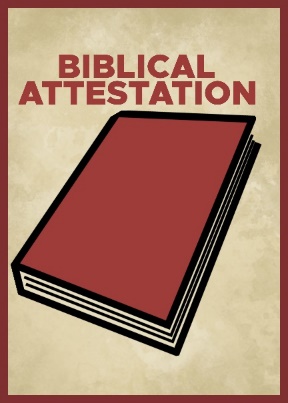 Egyptian Environment
(Gen. 13:10) Lot sees the Jordan Valley, and the author compares it to “the land of Egypt as you go to Zoar.”
“Hebron” with “Zoan” (Num. 13:22).
“Shechem” is in Canaan! (Gen. 33:18)
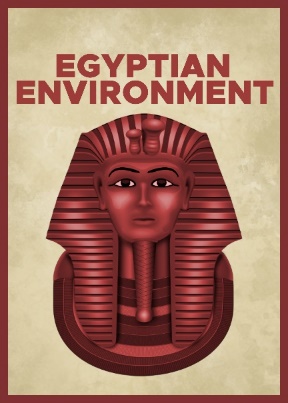 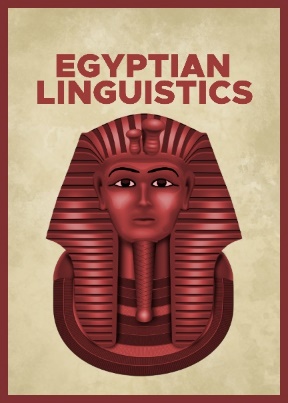 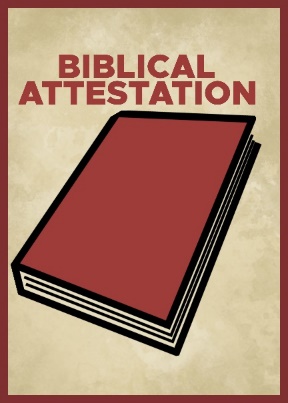 Egyptian Culture
Common for foreigners to be raised in the court nursery.
One Semitic child even became a vizier to the king, and he was called a “child of the nursery.”
James Hoffmeier, Israel in Egypt (Oxford, 1997), 143.
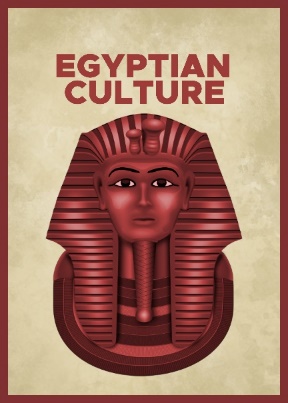 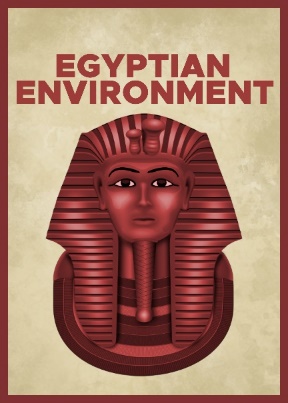 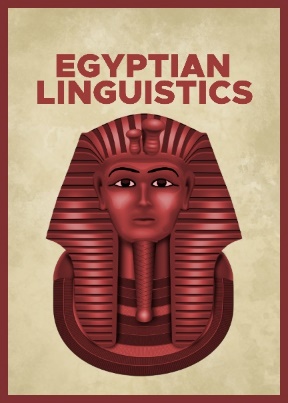 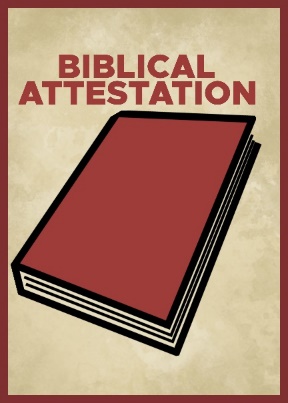 Legal Parallels
“Covenant” (bĕrit) wasn’t used in the first millennium (only the second!).
The structure matches 1500-1000 BC (Ex. 20-24; Deuteronomy).
James Hoffmeier, The Archaeology of the Bible (Oxford: Lion, 2008), 61-62.
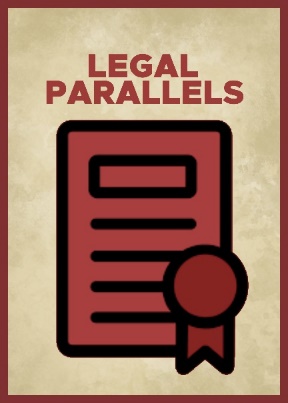 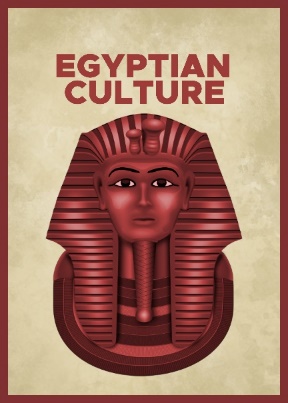 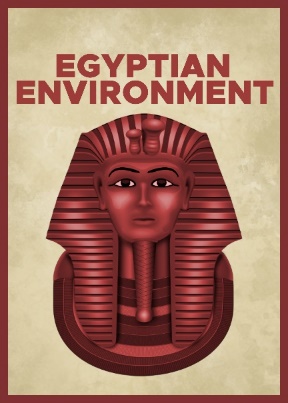 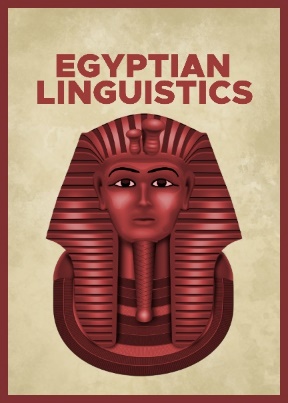 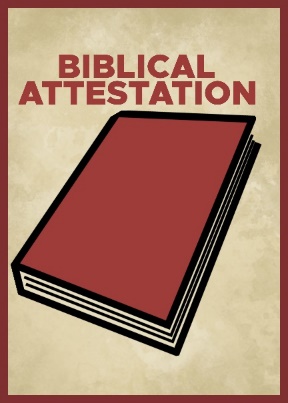 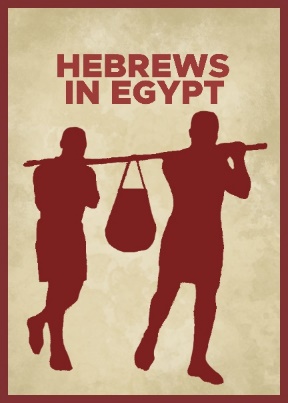 Hebrews in Egypt
9 Hebrew slaves are named.
(17th century BC) Papyrus Brooklyn 35.1446. Shiphrah
Foreigners subject to forced labor.
Leningrad Papyrus 1116A from the 18th Dynasty.
Mural of foreigners making bricks.
Tomb of Rekhmire (1450 BC).
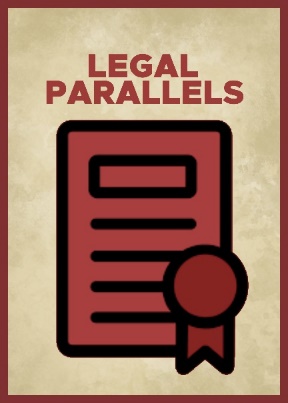 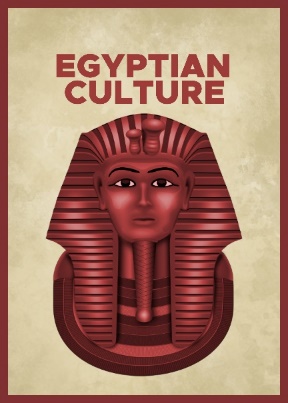 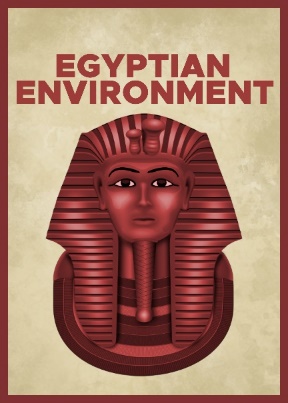 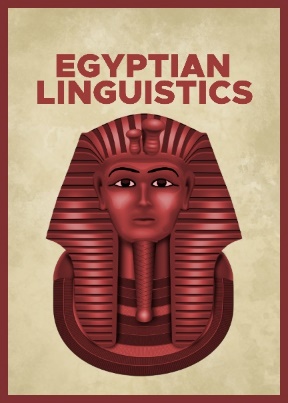 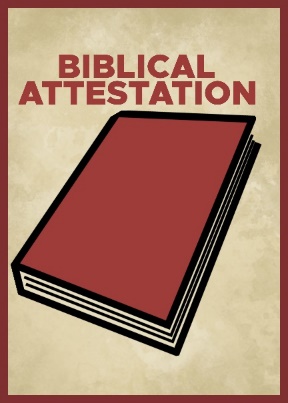 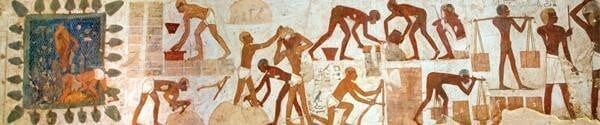 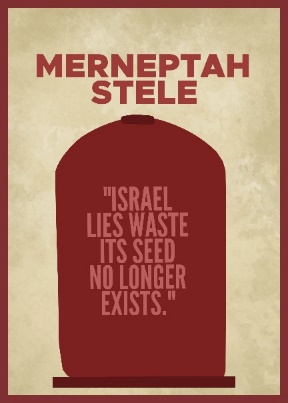 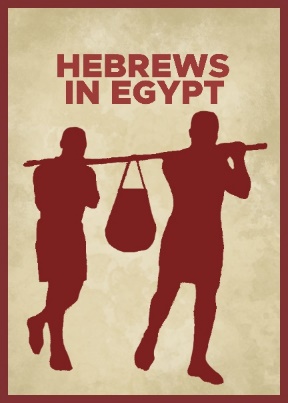 Merneptah Stele
Pharaoh Merneptah (1210 BC).
Mentions the Hittites, Canaan, Ashkelon, Gezer, etc.
“Israel lies waste. Its seed no longer exists.”
Gleason Archer, A Survey of Old Testament (1998), 185.
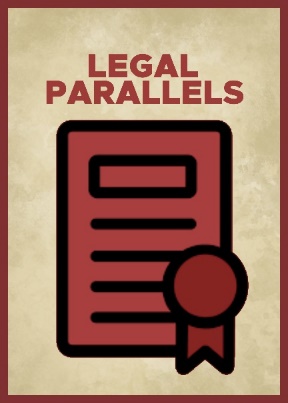 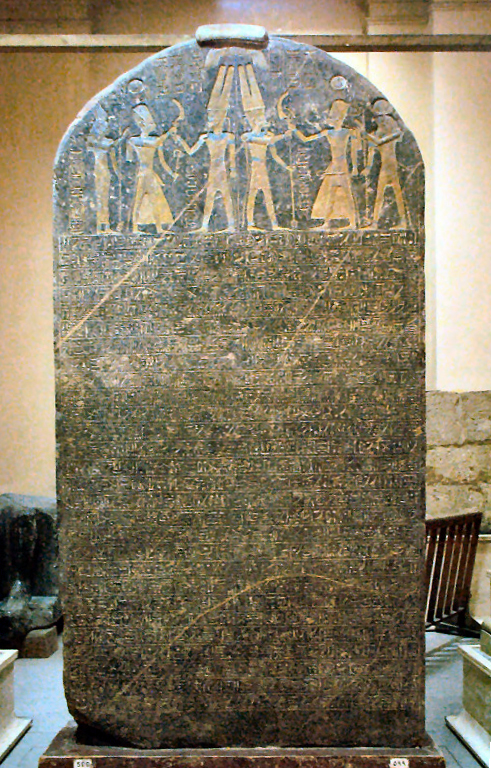 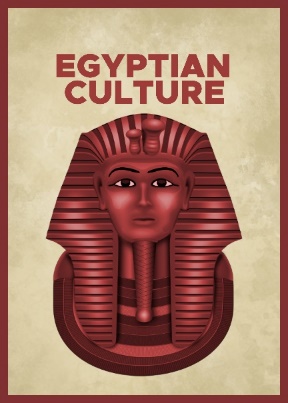 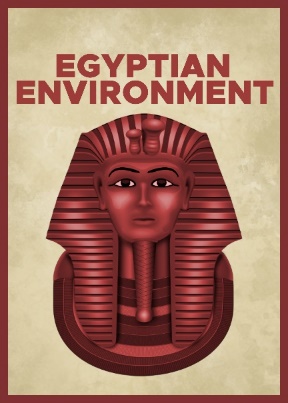 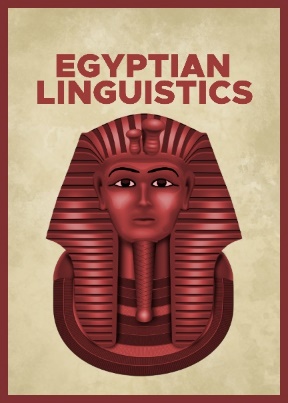 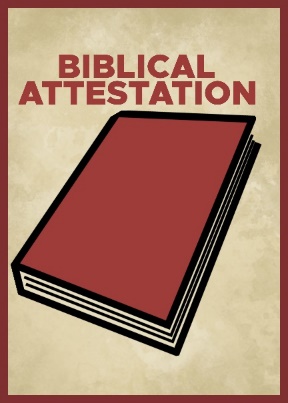 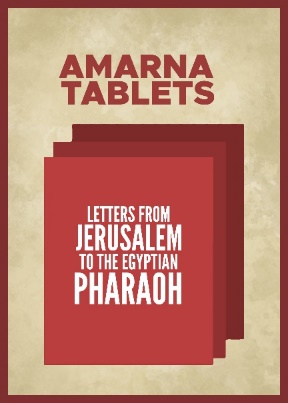 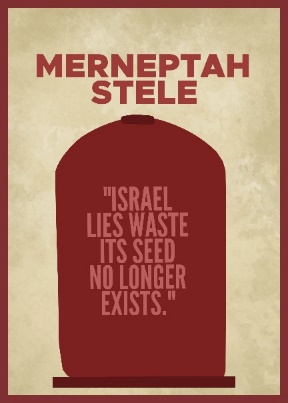 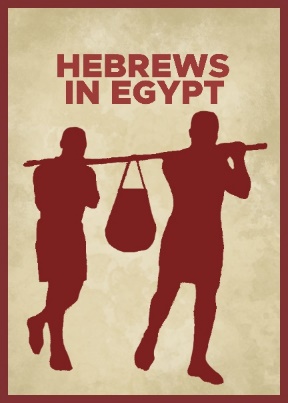 Amarna Tablets
(1404-1341 BC)
“The Habiru are now capturing the fortresses of the Pharaoh… The land of the King is lost to the Habiru.”
Tablet EA 286. A Letter from Abdu-Heba of Jerusalem.
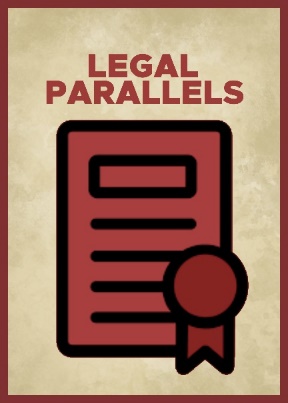 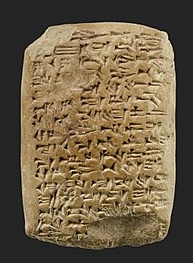 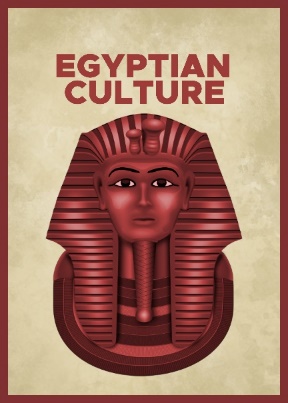 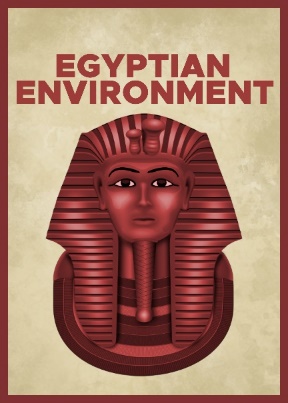 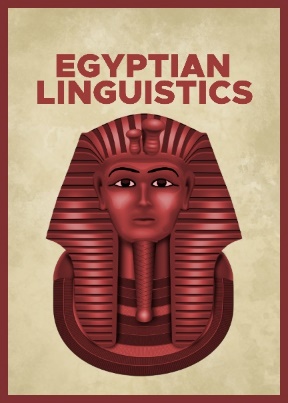 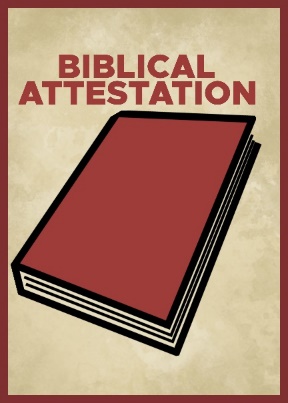 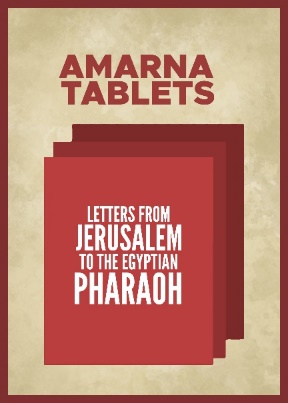 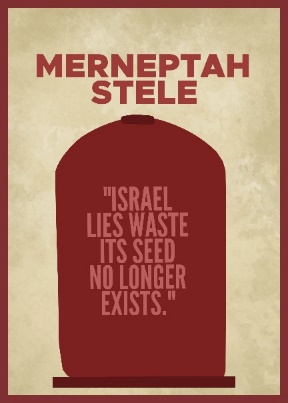 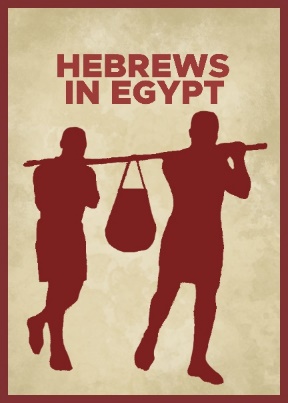 Amarna Tablets
(1404-1341 BC)
“Jerusalem… has been captured…
The Habiru have wasted all the territory of the King.”
Tablet EA 286. A Letter from Abdu-Heba of Jerusalem.
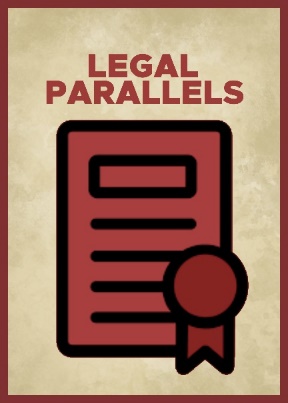 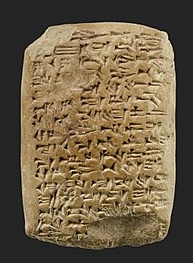 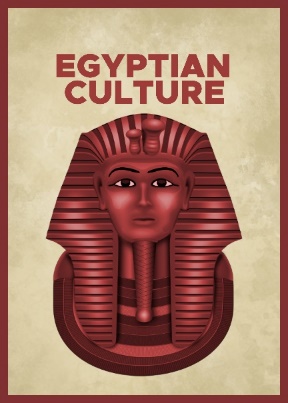 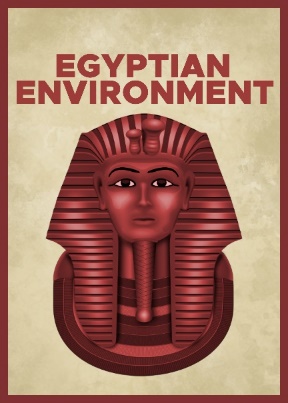 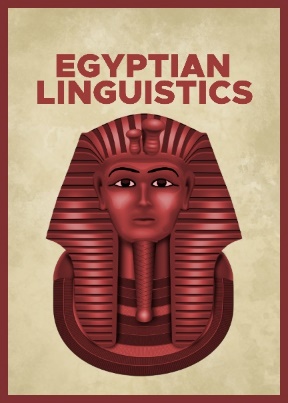 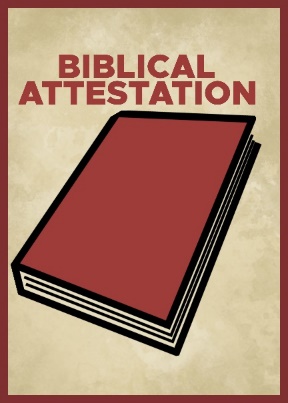 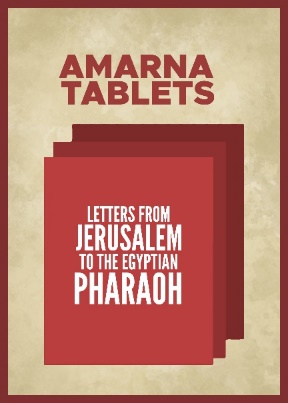 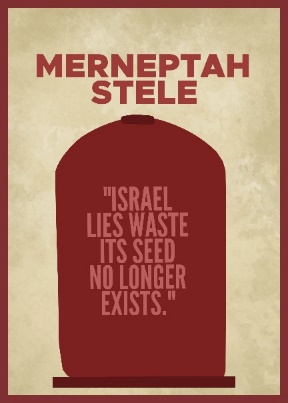 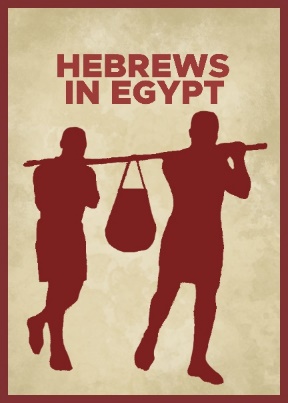 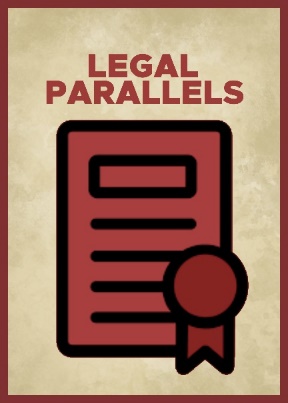 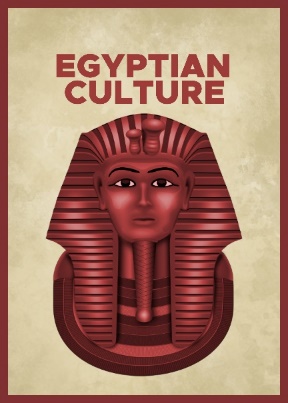 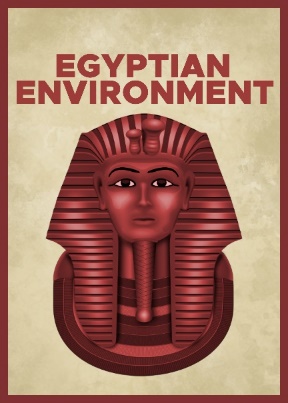 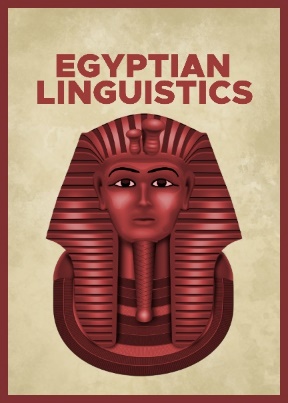 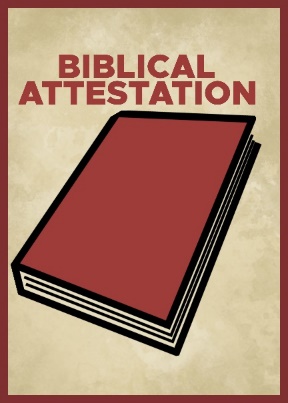 (Ex. 1:6) Now Joseph and all his brothers and all that generation died.
7 But the Israelites were exceedingly fruitful. They multiplied greatly, increased in numbers and became so numerous that the land was filled with them.
How do we know this really happened?
(Ex. 1:8) Then a new king, to whom Joseph meant nothing, came to power in Egypt.
9 He said, “Look, the Israelites have become far too numerous for us.
10 Come… if war breaks out,
they will join our enemies,
fight against us
and leave the country.”
Why the paranoia?
The “Hyksos” recently ruled Egypt.
1650-1550 BC
The Egyptians had run the Hyksos out of Egypt.
Ahmose chased the Hyksos from Avaris (i.e. Zoan).
Thutmose III (1483-1450 BC) ran various campaigns.
The new pharaohs were hostile to foreigners!
(Ex. 1:8) Then a new king, to whom Joseph meant nothing, came to power in Egypt.
9 He said, “Look, the Israelites have become far too numerous for us.
10 Come… if war breaks out,
they will join our enemies,
fight against us
and leave the country.”
Why the paranoia?
The “Hyksos” recently ruled Egypt.
1650-1550 BC
The Egyptians had run the Hyksos out of Egypt.
Ahmose chased the Hyksos from Avaris (i.e. Zoan).
Thutmose III (1483-1450 BC) ran various campaigns.
The new pharaohs were hostile to foreigners!
“Take possession of the land.”
(Cf. Gen. 2:6; Hos. 1:11) Douglas K. Stuart, Exodus (Nashville: Broadman & Holman Publishers, 2006), 65.
(Ex. 1:8) Then a new king, to whom Joseph meant nothing, came to power in Egypt.
9 He said, “Look, the Israelites have become far too numerous for us.
10 Come… if war breaks out,
they will join our enemies, fight against us
and leave the country.”
What’s the executive plan?
(Ex. 1:11) So they put slave masters over them to oppress them with forced labor, and they built Pithom and Rameses as store cities for Pharaoh.
1. Create a slave caste
(Ex. 1:12) But the more they were oppressed, the more they multiplied and spread. So, the Egyptians came to dread the Israelites.
1. Create a slave caste
(Ex. 1:13) The Egyptians worked the Hebrews ruthlessly.
14 They made their lives bitter with harsh labor in brick and mortar and with all kinds of work in the fields.
In all their harsh labor the Egyptians worked them ruthlessly.
2. Work them to death
(Ex. 1:13) The Egyptians worked the Hebrews ruthlessly.
14 They made their lives bitter with harsh labor in brick and mortar and with all kinds of work in the fields.
In all their harsh labor the Egyptians worked them ruthlessly.
2. Work them to death
(Ex. 1:15) The king of Egypt said to the Hebrew midwives, whose names were Shiphrah and Puah.
16 He said, “When you are helping the Hebrew women during childbirth on the delivery stool, if you see that the baby is a boy, kill him. But if it is a girl, let her live.”
3. Covert infanticide
(Ex. 1:17) The midwives, however, feared God and did not do what the king of Egypt had told them to do. They let the boys live.
18 Then the king of Egypt summoned the midwives and asked them,
“Why have you done this? Why have you let the boys live?”
3. Covert infanticide
(Ex. 1:19) The midwives said,
“Hebrew women are not like Egyptian women.
They are vigorous and give birth before the midwives arrive!”
3. Covert infanticide
(Ex. 1:20) So God was kind to the midwives and the people increased and became even more numerous.
21 Because the midwives feared God, he gave them families of their own.
3. Covert infanticide
(Ex. 1:22) Then Pharaoh gave this order to all of his people:

“Every Hebrew boy that is born you must throw into the Nile, but let every girl live.”
4. Overt infanticide
(Ex. 1:22) Then Pharaoh gave this order to all of his people:

“Every Hebrew boy that is born you must throw into the Nile, but let every girl live.”
Does this work?
One Hebrew boy goes into the Nile…
and comes out again!
4. Overt infanticide
(Ex. 2:1-2) Now a man of the tribe of Levi married a Levite woman, and she became pregnant and gave birth to a son.
When she saw that he was a fine child, she hid him for three months.
(Ex. 2:3) But when she could hide him no longer, she got a papyrus basket for him and coated it with tar and pitch.
Then she placed the child in it and put it among the reeds along the bank of the Nile.
4 His sister stood at a distance to see what would happen to him.
(Ex. 2:3) But when she could hide him no longer, she got a papyrus basket for him and coated it with tar and pitch.
Then she placed the child in it and put it among the reeds along the bank of the Nile.
4 His sister stood at a distance to see what would happen to him.
“Ark” (tēbāh)
R. Alan Cole, Exodus (Downers Grove, IL: InterVarsity Press, 1973), 63.
(Ex. 2:5) Then Pharaoh’s daughter went down to the Nile to bathe, and her attendants were walking along the riverbank.
She saw the basket among the reeds and sent her female slave to get it.
6 She opened it and saw the baby.
He was crying, and she felt sorry for him. “This is one of the Hebrew babies,” she said.
(Ex. 2:7) Then his sister asked Pharaoh’s daughter, “Shall I go and get one of the Hebrew women to nurse the baby for you?”
8 “Yes, go,” she answered. So the girl went and got the baby’s mother.
9 Pharaoh’s daughter said, “Take this baby and nurse him for me, and I will pay you.” So the woman took the baby and nursed him.
(Ex. 2:10) When the child grew older, she took him to Pharaoh’s daughter and he became her son. She named him Moses, saying, “I drew him out of the water.”
What is biblical faith?
Trusting the God who is trustworthy.
Through suffering and persecution.
With my plans.
With my doubts.
When I cannot see the full picture.
For the future.